Placer County
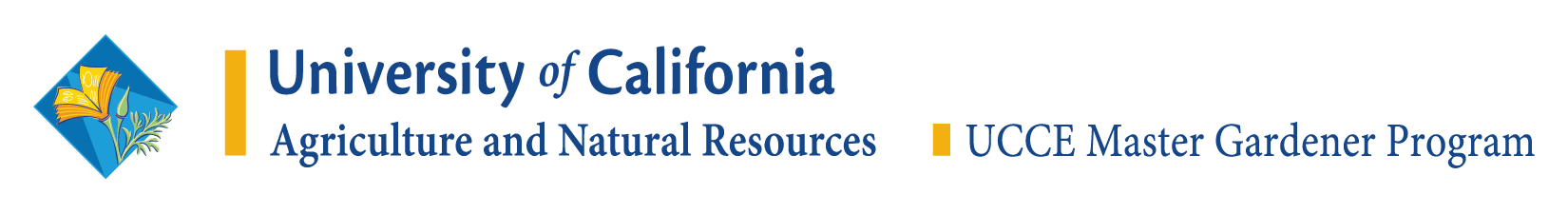 Gardening inPlacer County Soils
Presented by
Placer County Master Gardeners
[Speaker Notes: Created by Ann Beinhorn & Marie Salers, 2018.  Adapted from Gardening in Clay Soils by Marie Salers & Ann Beinhorn, 2011.  Presented to Big History Group at Sun City Lincoln Hills 2018.  Publicity:  Club newsletter.  Presented again to Meadow Vista Garden Club, 01-2019.]
Who Are Master Gardeners?
Master Gardeners of Placer County
Extend research-based, sustainable gardening and composting information
Present accurate, impartial information to home gardeners
Encourage public to make informed gardening decisions
2
Who Are Master Gardeners?
Where to find us…
Online, in the Media, and Special Publications
Hotline: Call (530) 889-7388 or submit your questions online
Website: pcmg.ucanr.org
Facebook, Twitter, Instagram
Gold Country Media monthly column 
Curious Gardener quarterly newsletter and on our website
Gardening Guide and Calendar
Who Are Master Gardeners?
Where to find us…
Workshops, Fairs and Festivals and Special Events
Speakers by Request 
Workshops (various venues, check website)
Farmers’ Markets (seasonal: Auburn, Roseville)
Fairs and Festivals Booths (varies)
Garden Faire (April)
Mother’s Day Garden Tour (May)
Agenda
The Elements of Soil
Definition of Soil
Soil Texture
Soil Structure
Organic Matter

Amending the Soil
 pH
 Organics
The Elements of Soil
Definitions:  What is “Dirt”?			What is Soil?
Dirt: Not soil!

Soil:  a highly organized material composed of minerals, organic material, air & water.
  
influences water absorption, runoff & erosion

can be made from glacial ice, wind, gravity, water, or parent rock material that may have left its place of origin.
[Speaker Notes: “Dirt” is a term used by geologists to refer to soil depleted of organic materials.
Parent material comes from the original minerals usually at a higher elevation.]
The 12 Basic Soil Texture Classes
Clay                           
                                                  
                                                     Silt




	        Sand
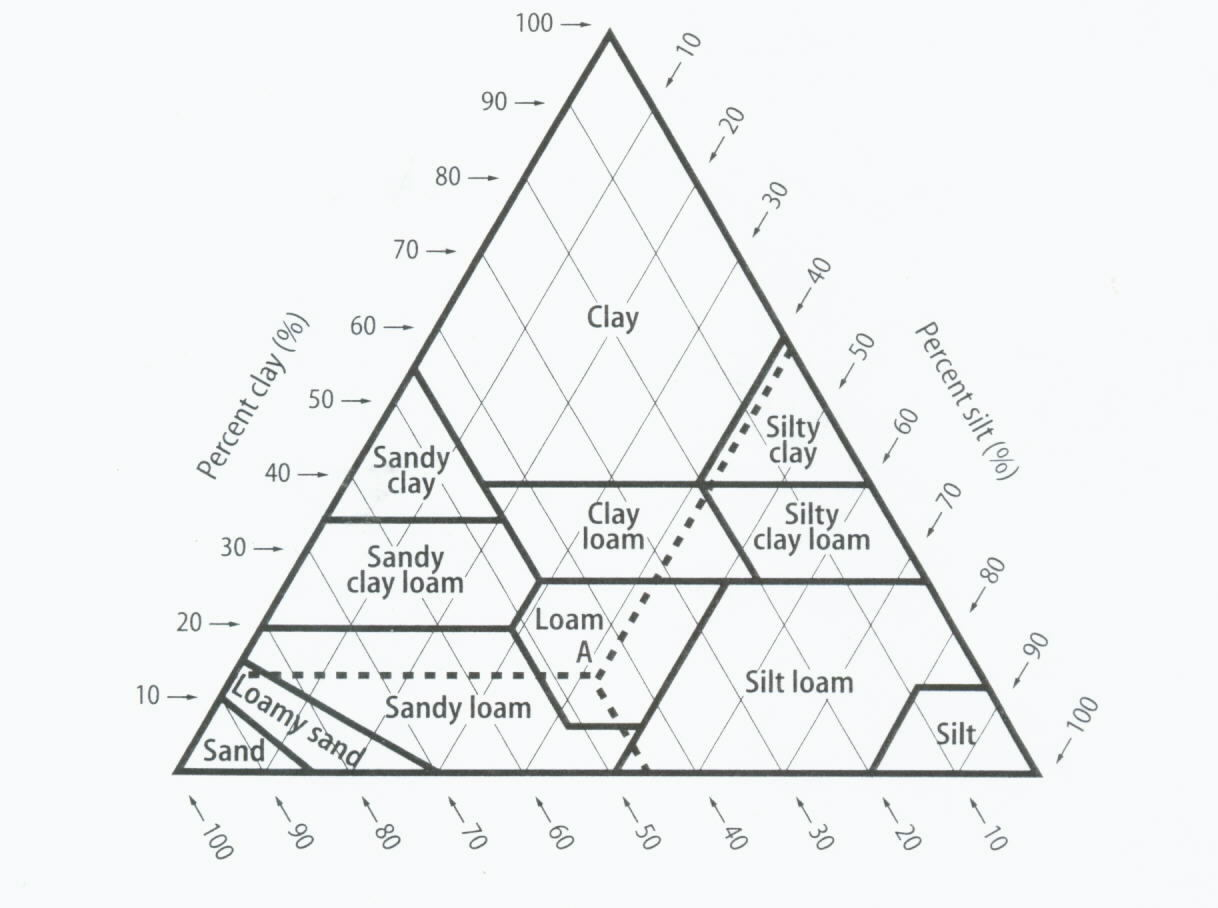 [Speaker Notes: The chart shows 12 basic soil structures derived from the 3 types of soil particles.]
What is Clay?
developed from silica and other basic minerals

“heavy”, wet and sticky in the winter, 
    hard and dry in the summer 
	
	

Soil texture is an inherent property that you cannot change. Instead, direct your efforts toward improving soil structure. 
                                              
             (See your handout)
[Speaker Notes: Clay soils hold minerals well, but they can hold as much as 4 inches of water in the top foot of soil. 
	
	Clay is comprised of very fine particles .. .0002mm.  89 acres of surface area in 1 pound of clay soil.]
Soil Texture: The natural relative proportion of various soil particles            Sand, Silt and Clay
Sand:  2.00 mm-.05 mm

Silt:  .05-.002 mm

Clay has the smallest grain particles, (<.002mm),  which cover each other the most, leaving the smallest pores.



Soil pores are the spaces between the particles
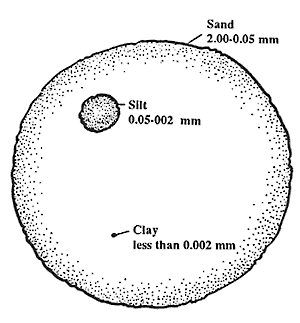 [Speaker Notes: You can see the great difference in the three sizes, their differences in free surface area, and potential pore space.
Texture gives you a distinct feel.]
Texture influences soil water-holding and gas-exchange capacity
Texture
Storage capacity (in./ft.)
Silty clay loam

Clay loam

Sllt loam  (most)

Silty clay

Sandy loam  (least)
1.8

1.8

2.0

1.6

1.4
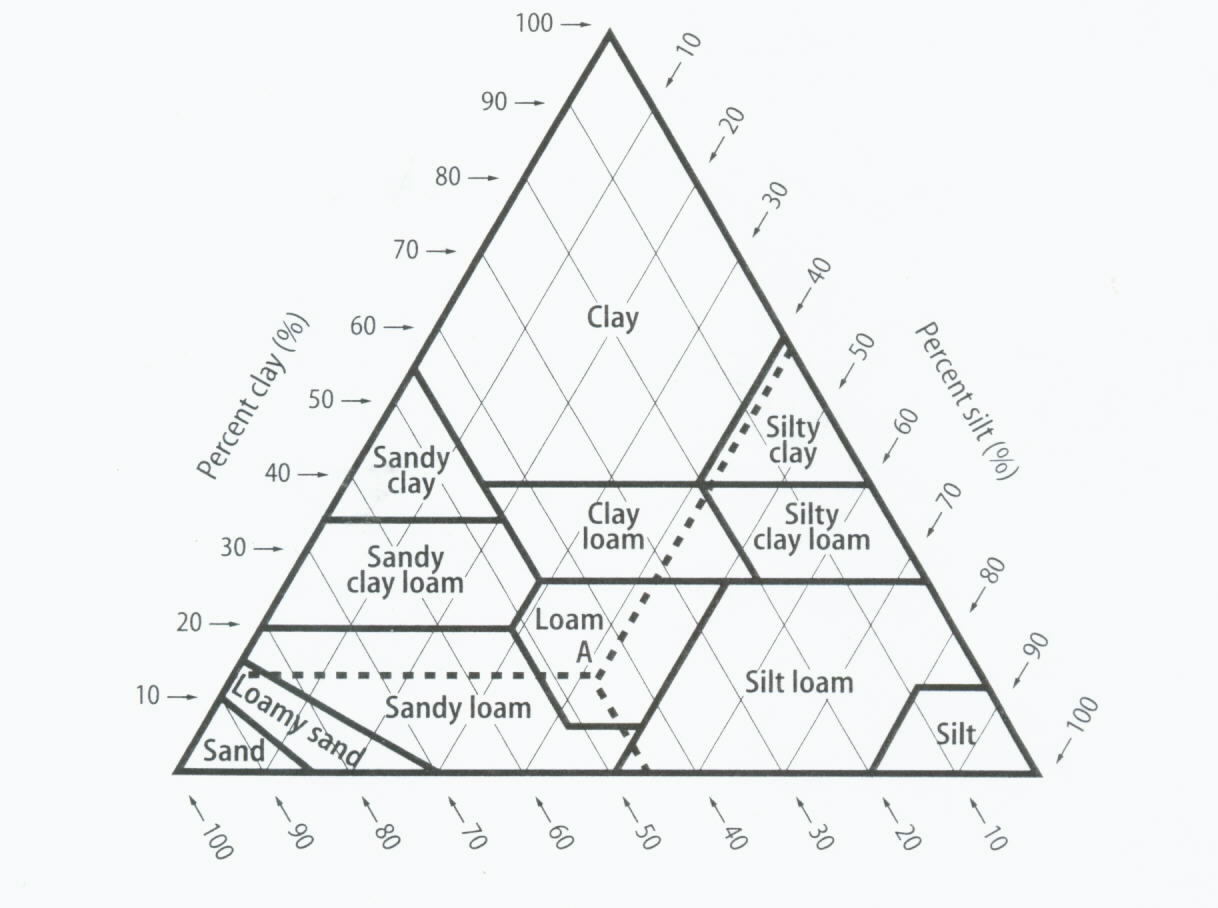 [Speaker Notes: The physical properties of a textural class include the ability to hold water and allow gaseous exchange.  Too many finer particles can result in very slow percolation, and too many large particles leach water.]
Soil Organic MatterFactors influencing organic matter accumulation
Topography                     “A”  Horizon accumulation
Native vegetation
Climate
Time
Organisms
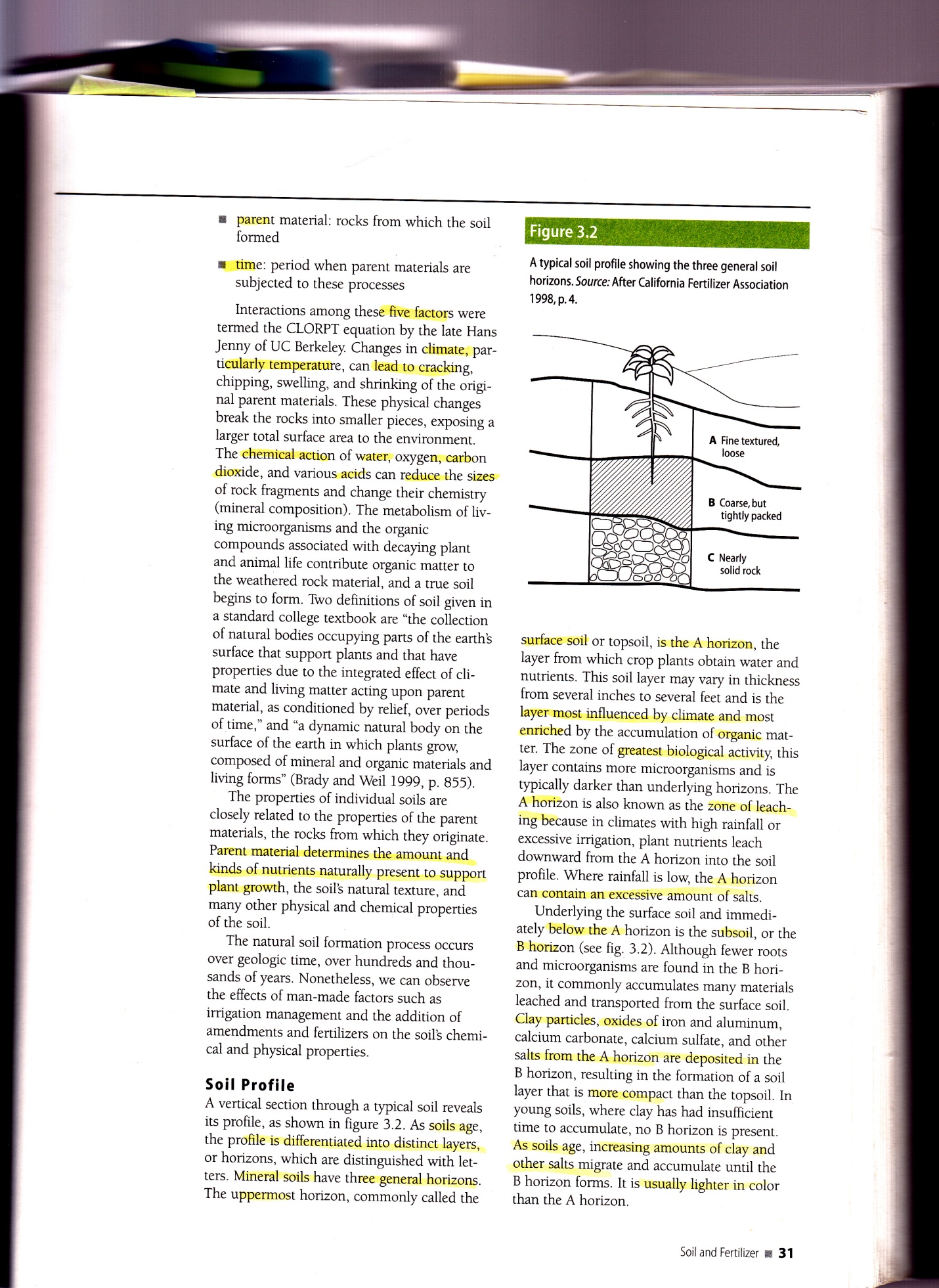 [Speaker Notes: The picture shows some of the horizons that have built up over time.  C= unconsolidated parent material, B=Accumulation of organic, mineral & inorganic chemicals, 
A=  Organic material and mineral material intimately mixed.  Above Zone A you get a narrow layer of organic material.  
Zbedrock is below the C Zone.]
Soil Structure
made of aggregates: small groups of particles

defined by size, shape and stability of the aggregates

the major influences availability of nutrients and water to the plants.

influenced by living microbes, insects and earthworms

damaged by tilling & compaction
[Speaker Notes: See definition:  The way sand, silt & clay are bonded together as aggregates.

Mayn be recognized visually, such as platy, massive, granular, single-grained, etc.]
Soil Structure is:
ideal when large and small pores occur in proportion to the relative needs of the plants.

good for growing if “loamy”
nearly equal proportions of sand  silt & clay
 best gaseous exchange and water-storage capacity
[Speaker Notes: The composition of soil aggregates is important for the health of plants.]
Loam: The Ideal, Healthy         Soil Structure
17-27% clay
<52%  Sand 
28-50% Silt 

***.. and best if it has about 5% organic matter, shown by a darker, browner color (humus).
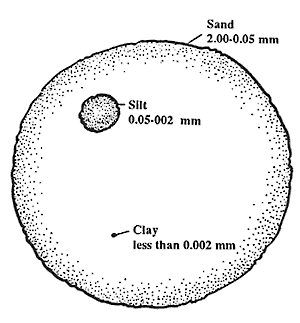 [Speaker Notes: You will find humus in locations with many layers of organic matter that are highly decomposed and rich in nutrient ions for plants (See definition).  Soil chemical and physical properties are largely a function of the humus and clay in the soil.]
Soil Organics:        The Soil Food Web
[Speaker Notes: Note micro organisms in circles and macro organisms, labeled by 3 categories in the food chain..]
Organic Matter:The Soil Food Web
Smallest: bacteria, fungi, protozoa, algae
extract nitrogen & carbon from the atmosphere 
decompose plants and minerals
enable plant nutrient availability

Medium-Sized: nematodes, and more
recycle nutrients                                                                        Mycorrhizae and roots

Bigger: earthworms, insects and more
   
 break down  organic matter, 
recycle nutrients,
improve soil pore space
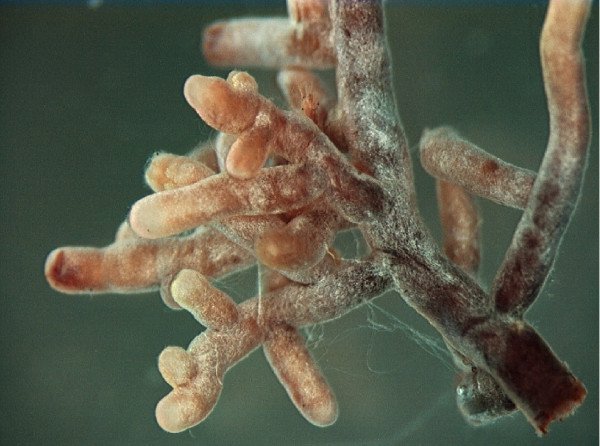 [Speaker Notes: Micro to Macro organisms all play a part in nourishing the soil.]
Clay Soil & Your Garden
What do roots need?
Water ..but not water-logged
Oxygen                       billions of root hairs   
Nutrients
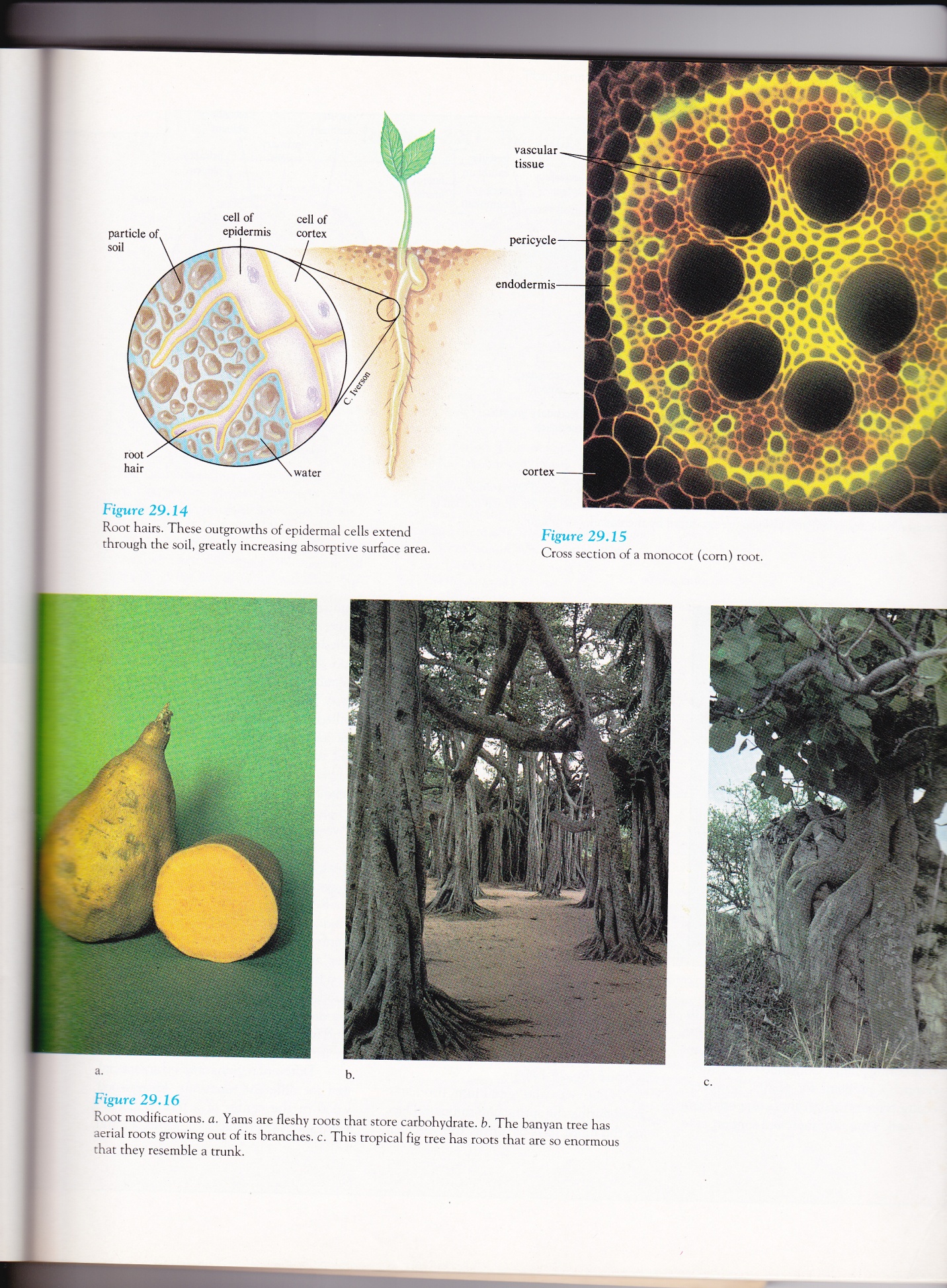 [Speaker Notes: The cell wall of the root hair magnified to show osmosis of water, nutrients and air from the soil.]
The Chemical Value of Clay
Organic matter and clay are needed to transport nutrients to the plants
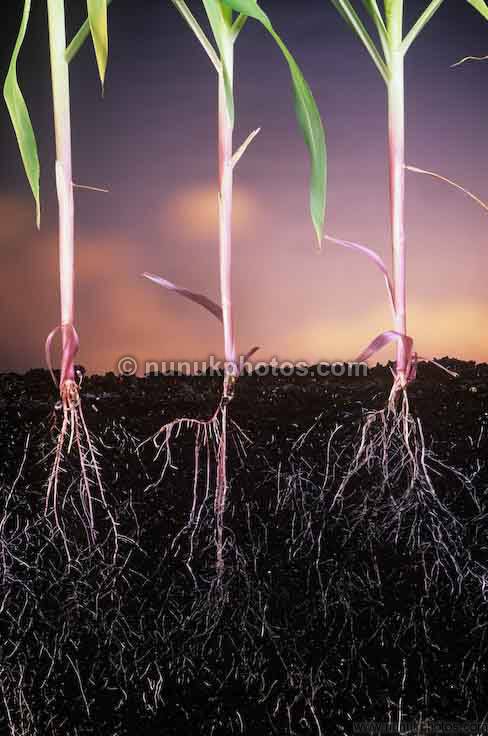 [Speaker Notes: (The chemical cation exchange capacity of clay can be stated without using the term CEC).  Clay is important for soil nutrition.]
An East Roseville Soil Sample
pH:  7
Soil Texture: Sandy Clay Loam
    50% Clay
	  4 % Silt
	  46 % Sand 
Available Minerals:
	N (Nitrogen): trace
	P (Phosphorus): high
	K  (Potassium): high

(Best soil= about 40% silt, 40% sand, 20% clay)
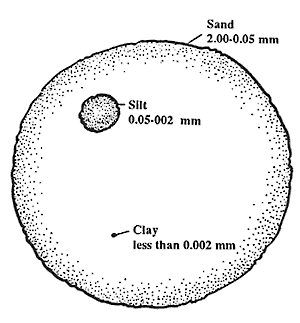 [Speaker Notes: This Roseville location had a pinkish grey color, but is loamy and responds well to amendments for plant vigor.  The lot was originally an oak woodland.]
AMENDING THE SOIL
Soil pH
Little rainfall> alkaline soil
Lots of rainfall> acidic soil

Best pH for plants is 6.5-7.5 

To ^ acidity, add pine needles, composted oak leaves, soil sulfur

To ^ alkalinity, add any form of lime
[Speaker Notes: See soil amendment definition in your handout.  Show a soil testing kit.]
Soil Mycorrhizae
=Symbiotic relationships between fungi present in the soil and plant roots
Water & nutrients for the plant

^ Pathogen resistance, drought tolerance, general tolerance of stresses on the plant

Food (carbon) for the fungi


So…don’t till, don’t over-water, don’t over-fertilize!
[Speaker Notes: Refer to your glossary for a definition for mycorrhizae.  Tilling is damaging to the microorganisms, and compacts the soil pores.]
Organic Amendmentsthat Influence Soil Structure
Compost    (The yield from the progressive conversion of organic       		   materials into smaller units, becoming humus)
Worm castings
Steer, chicken manure
Bat guano
Blood meal
Alfalfa
Cotton seed meal 
Green manures from cover crops
Organic fertilizer (Note the ratio of N-P-K)
Organic mulches
[Speaker Notes: Adding organic materials to your soil is very influential on the structure and chemical properties needed for plants.]
Commercial Soil Mixes
Organic potting mix
Fir bark, lava rock, sphagnum peat moss, sand, aged redwood

Cactus mix
      Pumice, fir bark, aged redwood, sand

General Soil Amendment
Compost,  (rice hulls, recycled forest products, arbor fines, dairy manure, poultry manure), dehydrated poultry manure, hydrolyzed feather meal, gypsum
[Speaker Notes: Gypsum is calcium sulfate.  You may find some gypsum in these mixes, but it is only effective in improving soil aggregation and water infiltration when the soil has excessive sodium salts from irrigation.]
References
Books:
Essential Soil Science		M.R. Ashman & G. Puri	

Master Gardener Handbook	University of California ANR pub #3382

Online:
   USDA
	https://www.nrcs.usda.gov/wps/portal/nrcs/main/soils/health/
 
UC Agricultural and Natural Resources:

ANR pub #31-156, “Working With Foothill Soils”
      http://anrcatalog.ucanr.edu/pdf/8037.pdf

PCMG Curious Gardener, "The Marketing of Mycorrhizae” http://pcmg.ucanr.org/newsletters/Curious_Gardener Newsletters76595.pdf

ANR pub #8059, “Vegetable Gardening Basics”
      http://anrcataloghttps://anrcatalog.ucanr.edu/pdf/8059.pdf
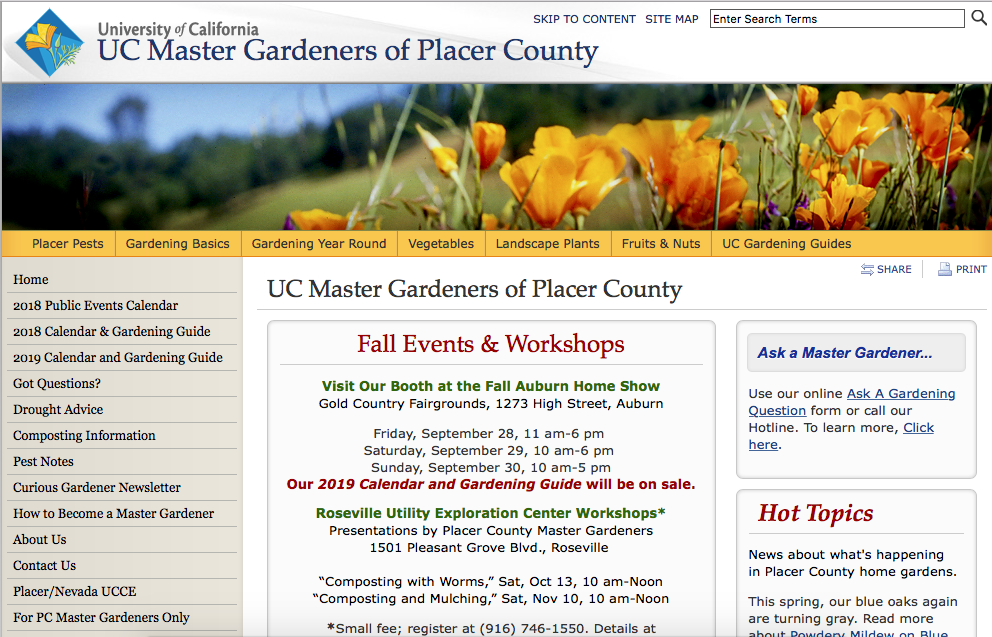 Thank you
Questions?


        Gardener Hotline:  530 889-7388

Master Gardener website:pcmg.ucanr.org
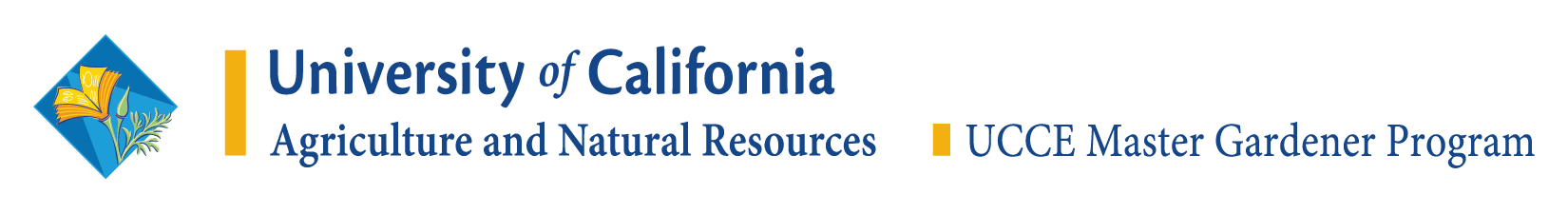